HR | Automate benefits query management
Copilot for Microsoft 365 | Copilot Studio
Customize
Turnover rate
Onboarding time
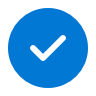 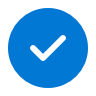 Value benefit
KPIs impacted
Cost savings
Employee experience
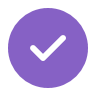 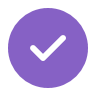 1. Create a chatbot
2. Benefits analysis
3. Recommendation
Create a custom copilot accessing HR information in Microsoft Graph with guided prompts around employee benefits. Once ready, launch it as an app in Microsoft Teams for your organization.
Employees may ask the chat bot for more details about specific benefits.
Employees can provide the chat bot with desired outcomes and ask Copilot to pull specific benefits recommendations.
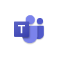 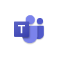 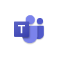 Microsoft Teams
+Copilot Studio
Microsoft Teams
+Copilot Studio
Microsoft Teams
+Copilot Studio
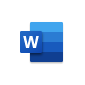 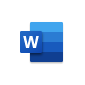 Copilot in Word
Copilot in Word
Streamline the benefits inquiry process with instant, 24/7 chatbot assistance.
Match employee criteria with the best available benefits packages.
Providing tailored recommendations helps employees make informed decisions about their benefits.
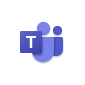 Microsoft Teams
+Copilot Studio
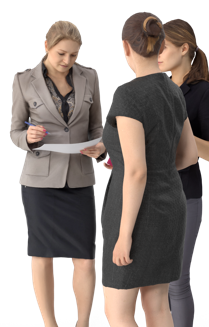 6. Reporting
5. Administration assistance
4. Feedback collection
Use Copilot in Word to help draft a report on employee sentiment regarding resources, benefits, and potential improvements.
Leveraging the feedback collected, use Copilot in Word to update employee resources and knowledge bases.
Use the chat bot to automate the feedback collection in a database for analysis.
Reporting on trends and satisfaction helps HR to continually improve the benefits offerings.
Streamlining the administration process reduces HR workload and improves accuracy.
Gathering feedback allows for the refinement of the recommendation process.
1Access Copilot at Copilot.Microsoft.com or from the Windows taskbar or Edge browser and set toggle to “Web”.
2Access Copilot at Copilot.Microsoft.com, from the Windows taskbar or Edge browser, or in the Copilot app in Teams, and set toggle to “Work”.